Муниципальное бюджетное  дошкольное образовательное учреждение муниципального образования город Краснодар 
«Детский сад комбинированного вида № 234»
Опытно-экспериментальная деятельность как средство формирования познавательных компетенций дошкольниковПроект «Огород на окне»
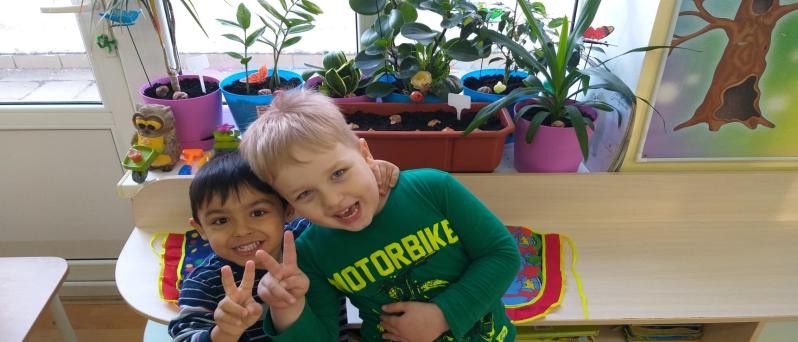 Гюрджян Елена Анатольевна,
Болгова  Елена Лаврентьевна, воспитатели.
[Speaker Notes: Добрый день, уважаемые коллеги. Представляем вашему вниманию нашу работу «Опытно-экспериментальная деятельность как средство формирования познавательных компетенций дошкольниковПроект «Огород на окне»]
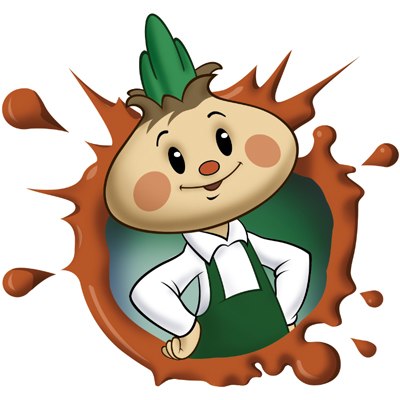 Элементарные рассуждения
Монологическая речь
Повествование
Описание
[Speaker Notes: В настоящее время мы являемся свидетелями того, как в системе дошкольного образования формируется ещё один эффективный метод познания закономерностей и явлений окружающего мира – метод экспериментирования.
Удовлетворяя свою любознательность в процессе активной познавательно – исследовательской деятельности, ребенок с одной стороны, расширяет представление о мире, с другой – начинает овладевать основополагающими речевыми формами упорядочения опыта.]
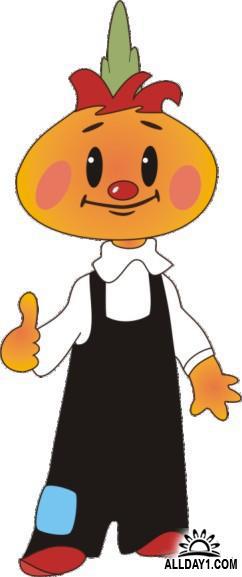 Мы учим:
видеть проблему,
задавать вопросы,
выдвигать гипотезы,
давать определения понятиям,
классифицировать,
наблюдать,
проводить эксперименты,
анализировать полученный в ходе исследования материал,
делать выводы и умозаключения.
[Speaker Notes: В своей работе использовали  технологию Александра Ильича Савенкова.  
Задача взрослого состоит в том, чтобы помочь ребёнку самостоятельно найти ответы на эти вопросы.]
Система педагогического взаимодействия:
система организованного обучения,
совместная деятельность взрослого и ребенка,
самостоятельная 
деятельность детей.
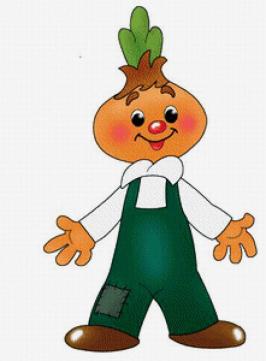 [Speaker Notes: Данная проблема  осуществлялась в рамках долгосрочного познавательно-творческого проекта «Огород на окне».]
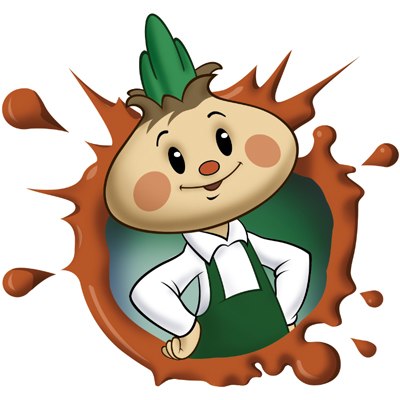 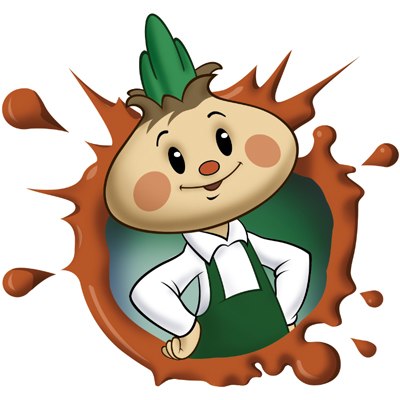 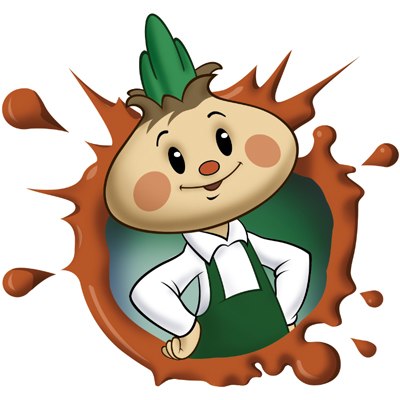 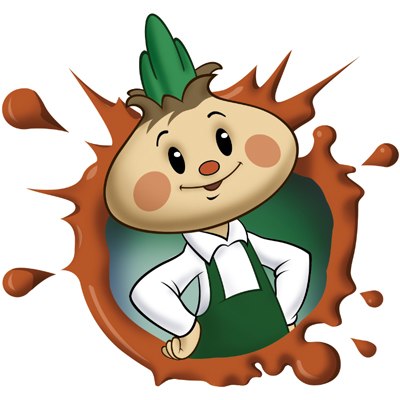 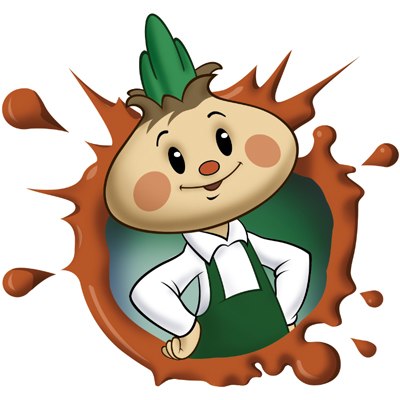 Цель проекта:
Задачи проекта:
развитие экологической культуры дошкольников.
освоение экологических представлений; 
развитие познавательно-речевых навыков и умений; 
овладение умениями наблюдения за живой природой.
[Speaker Notes: Цели и задачи проекта представлены на слайде.]
Рассматривали иллюстрации, книги о растениях, создали «огород».
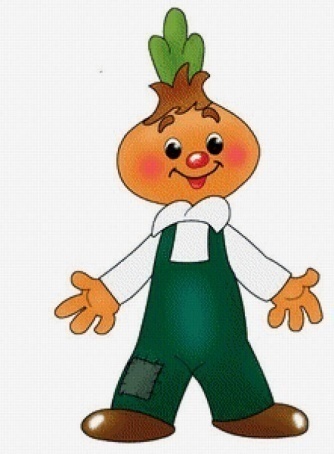 [Speaker Notes: На начальном этапе мы выявили проблему:  дети не знают о том, как растут растения и как за ними ухаживать. Совместно с детьми сделали мини огород на окне. Который оформили ярким, красочным заборчиком.]
Практическая деятельность: посадка лука, цветов.
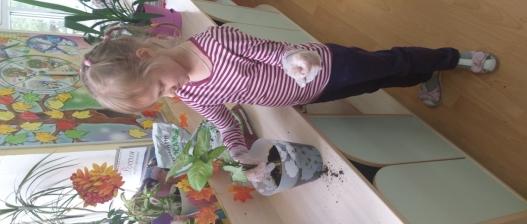 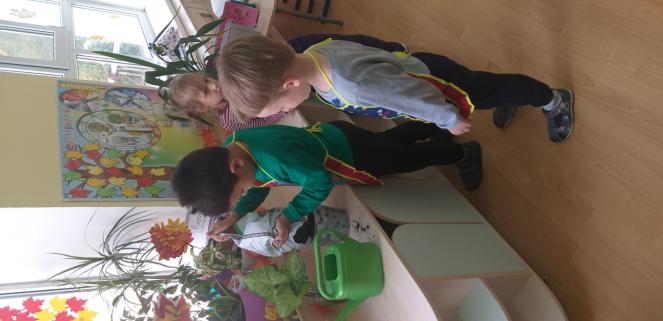 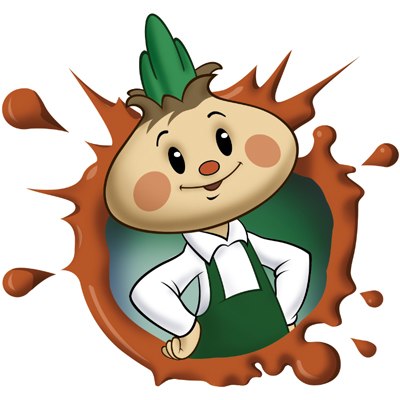 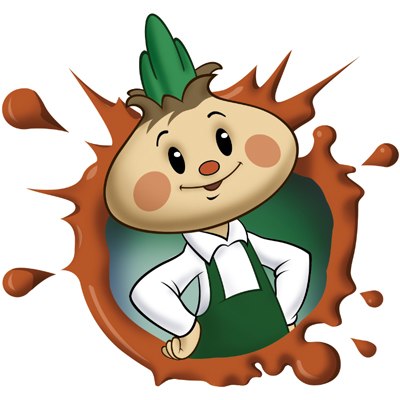 [Speaker Notes: В рамках практической деятельности посадили лук и цветы.]
Труд в уголке экспериментирования
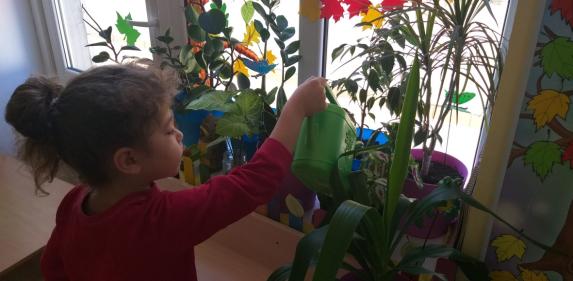 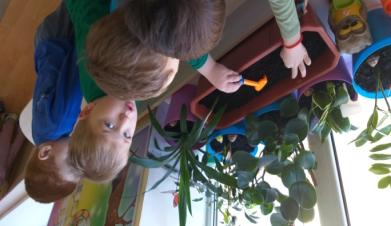 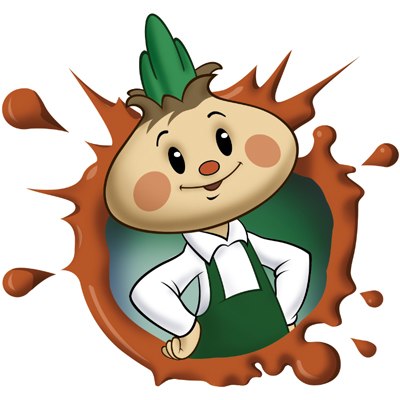 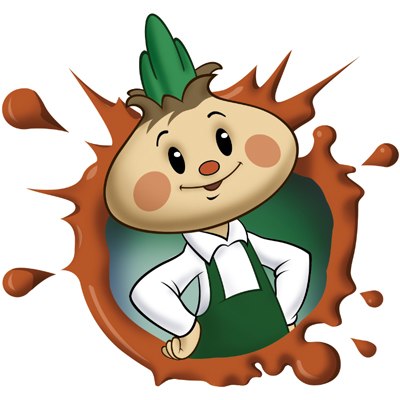 [Speaker Notes: Учили детей  правильно ухаживать за растениями]
Наблюдение за ростом лука
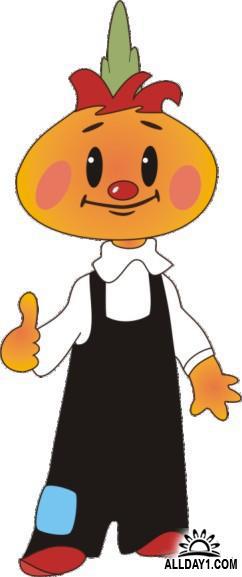 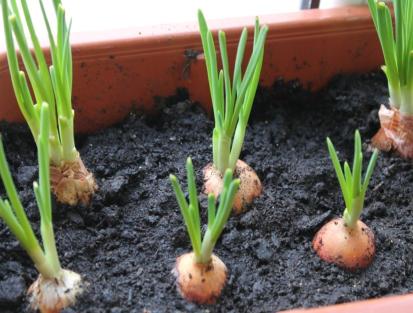 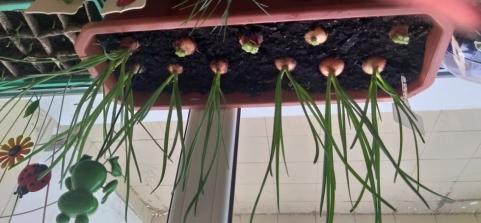 [Speaker Notes: Вели наблюдения за ростом лука в разных условиях. , Дети самостоятельно делали выводы о влиянии условий для роста растения.]
Цветочные семена
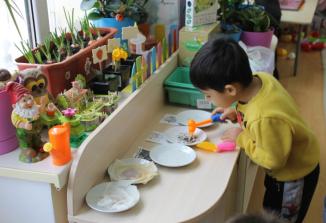 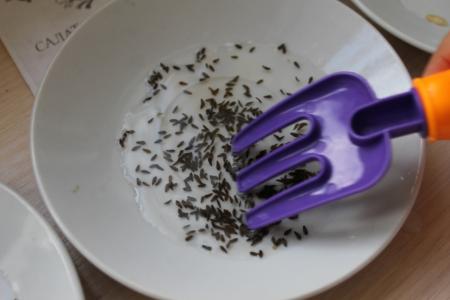 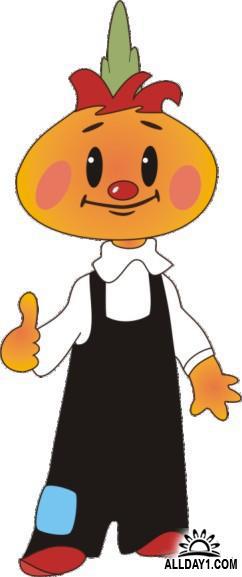 [Speaker Notes: Рассматривая  семена дети узнали, что их форма и количество у  растений разные.]
Описательный  рассказ
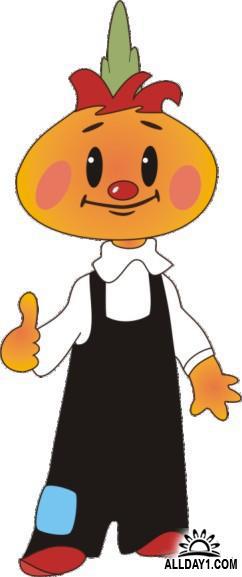 [Speaker Notes: В ходе практической деятельности вели работу по развитию связной речи. Учили составлять описательный рассказ  с опорой на схемы.]
Играли в речевые игры
[Speaker Notes: Играли в речевые игры, которые формировали у детей  умение использовать  уменьшительно-ласкательные суффиксы при образовании существительных, образовывать единственное и множественное число.]
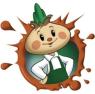 Загадки
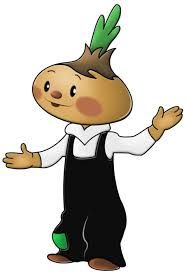 [Speaker Notes: Отгадывание  загадок позволило закрепить умение  детей видеть за образным описанием овощей их  особенности. Ребята придумывали загадки сами, используя ранее полученный навык составления описательного рассказа.]
Результаты:
результат по экспериментированию;
пополнен словарный запас;
сформирован интерес к опытнической и исследовательской деятельности по выращиванию растений в комнатных условиях;
умеют задавать вопросы, анализировать, делать выводы и умозаключения.
[Speaker Notes: По итогам  проекта «Огород на окне» были получены результаты которые вы видите на слайде.]
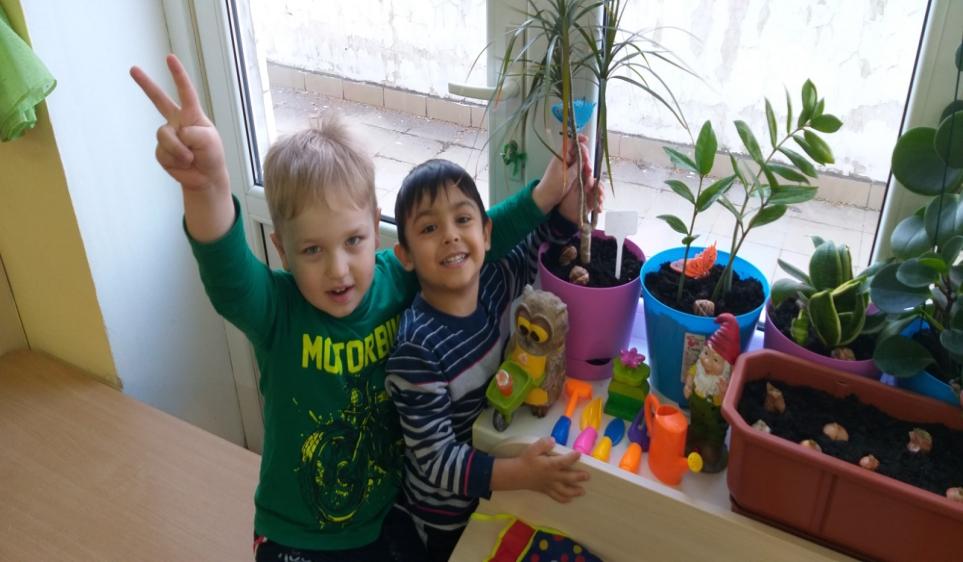 [Speaker Notes: Главное достоинство  опытно-экспериментальной деятельности в том, что оно расширяет границы познавательной деятельности, способствует развитию речи. Позволяет ребёнку взглянуть на окружающий мир по-другому.]
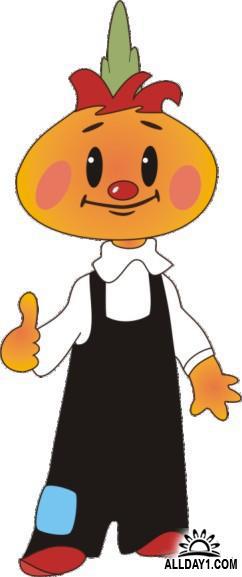 СПАСИБО ЗА ВНИМАНИЕ!